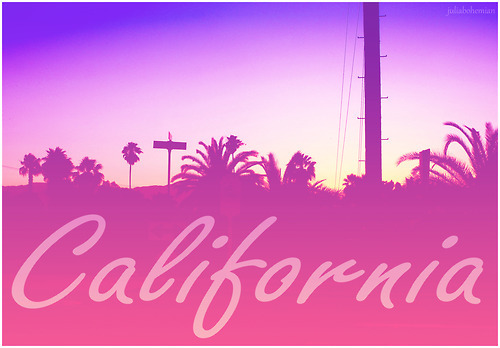 California 
the Golden State
Interactive Poem Book
 for 3-4 Formers
Автор:
Ольга Михайловна Степанова
учитель английского языка 
МБОУ «Цивильская СОШ №1 
имени Героя Советского Союза М.В. Силантьева»
города Цивильск Чувашской Республики



2016
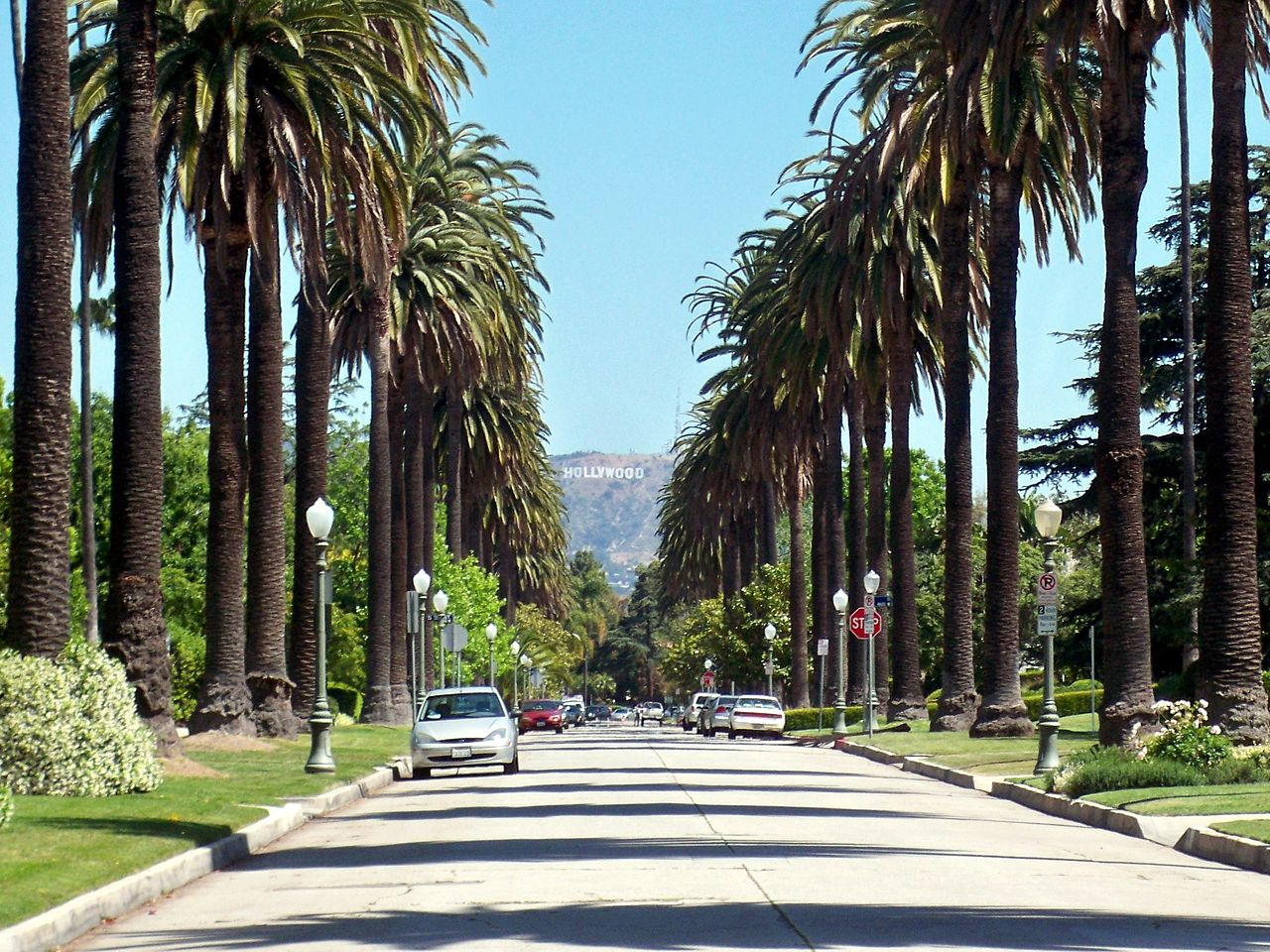 It is California that welcomes you,
One of the brightest states.
It  really has a fantastic view!
It’s sometimes visited by Bill Gates…
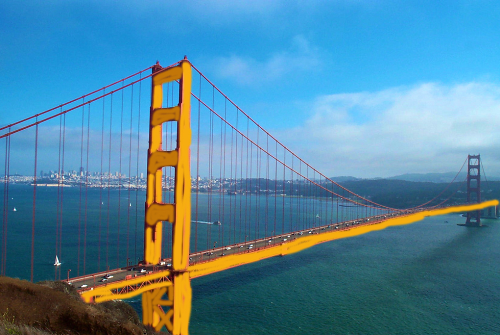 The state does offer a diverse landscape
including amusing  national parks.
You’ll see its attractive Golden Gate!
But the beaches are here full of sharks!
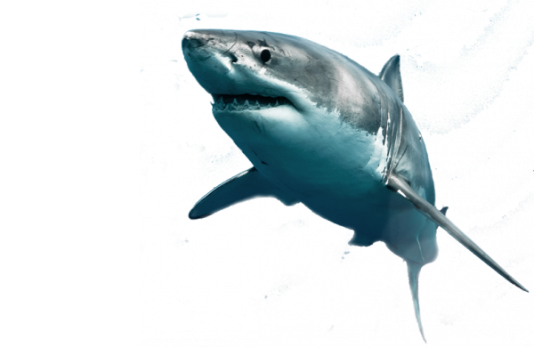 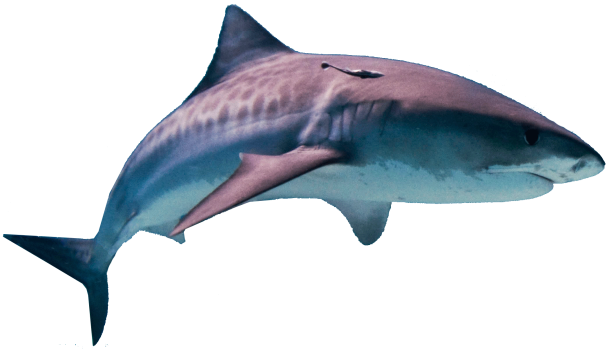 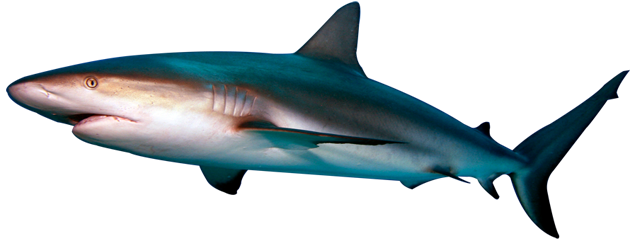 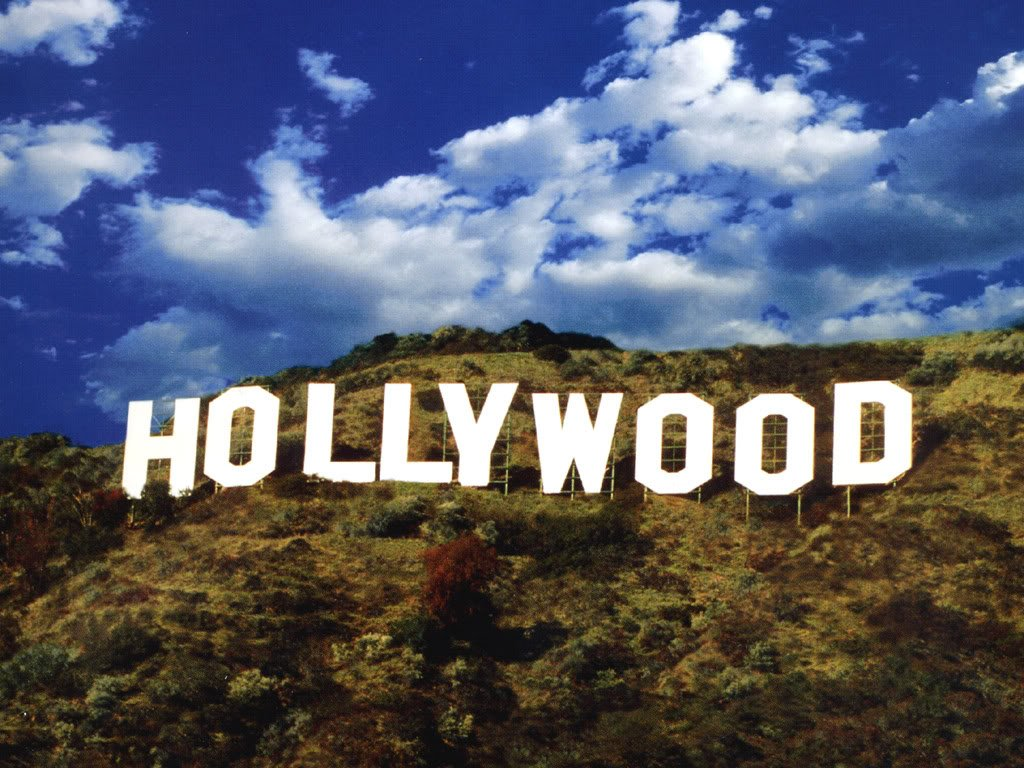 You can enjoy the Yosemite Park
Where giant sequoias grow.
Then Hollywood! The USA’s landmark
Will greet you with its magnificent “Hallo”!
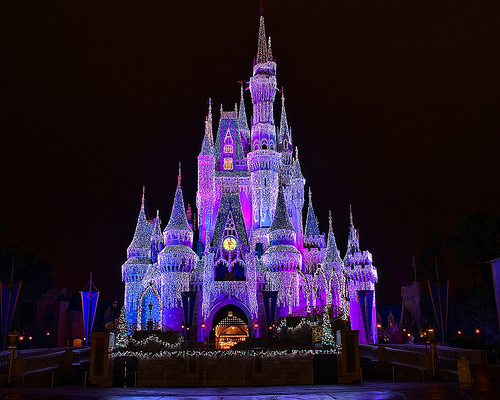 The USA are not the USA
Without its splendid Disneyland!
You’ll entertain here the whole day
Be sure it’s  everyone’s dreamland!
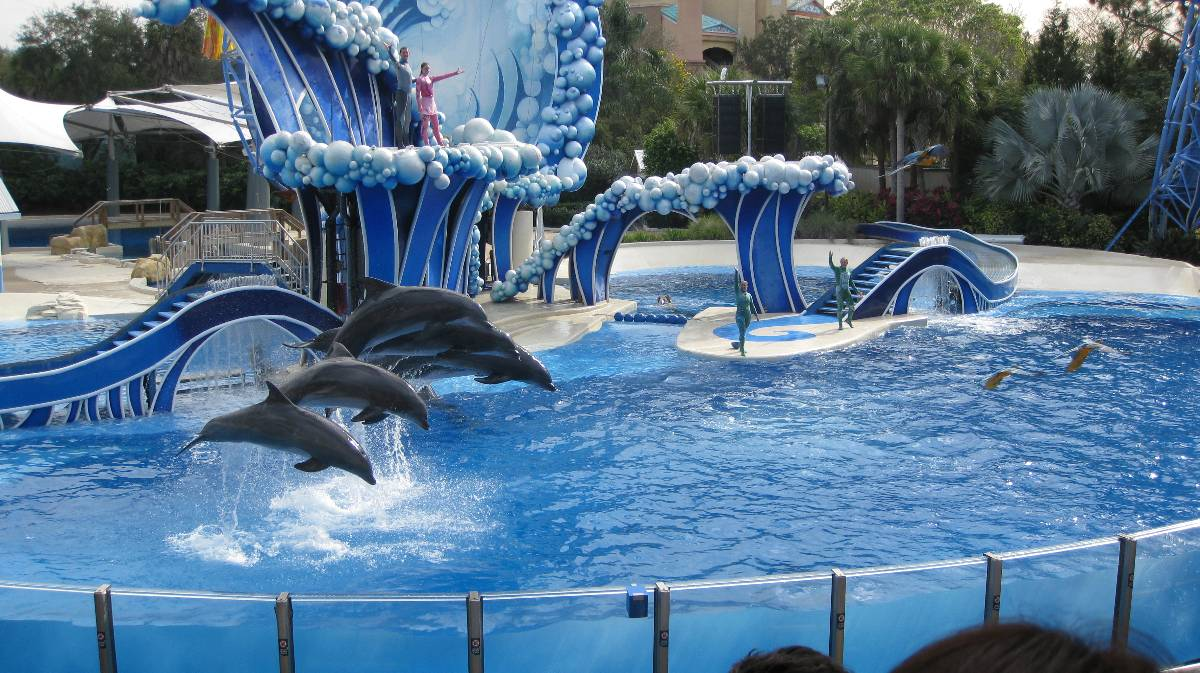 Angels Walk in Sacramento ,
The wonder of Sea World of San Diego,
Museums, Theatres and Venice beach…
           Oh how is California rich!
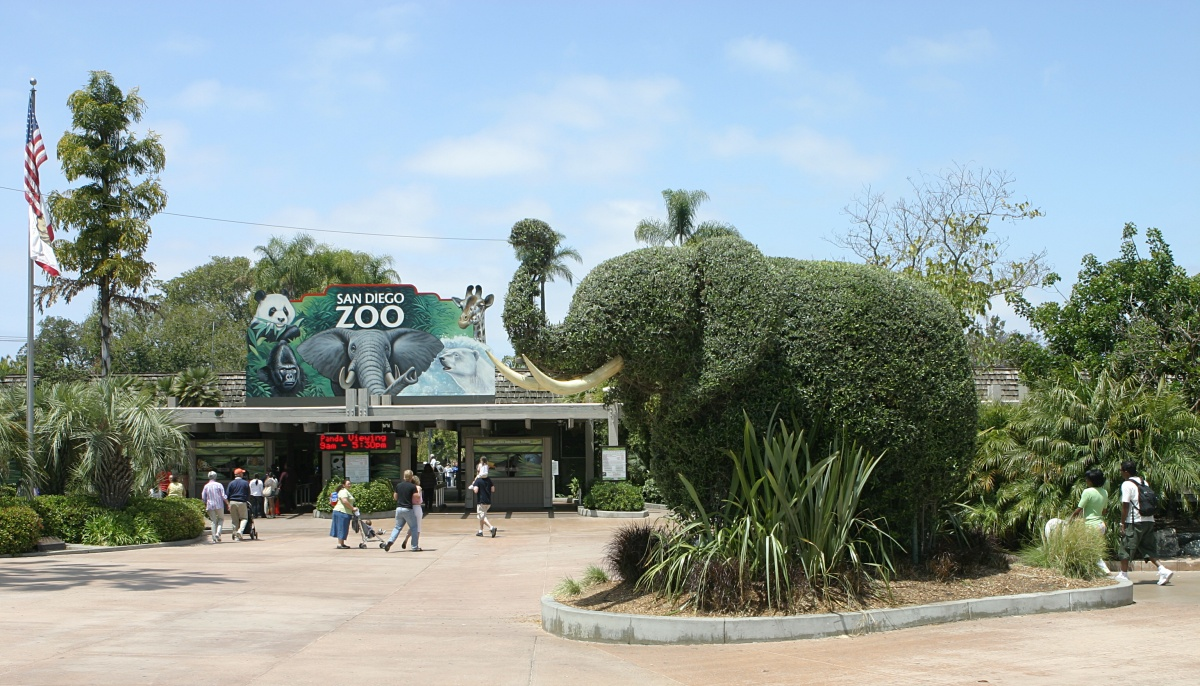 Find all the must-see California sights.
San Diego, for example, always invites 
its guests to taste its unique see food.
By the way, it’s delicious and very good!
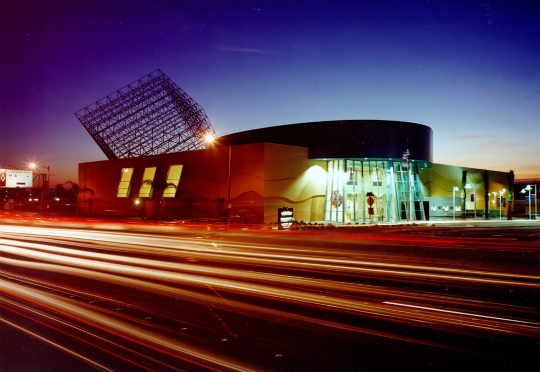 Experience here lots of  adventure,
Do see Discovery Science Center .
It’s time to visit the Golden state.
California is extremely great!
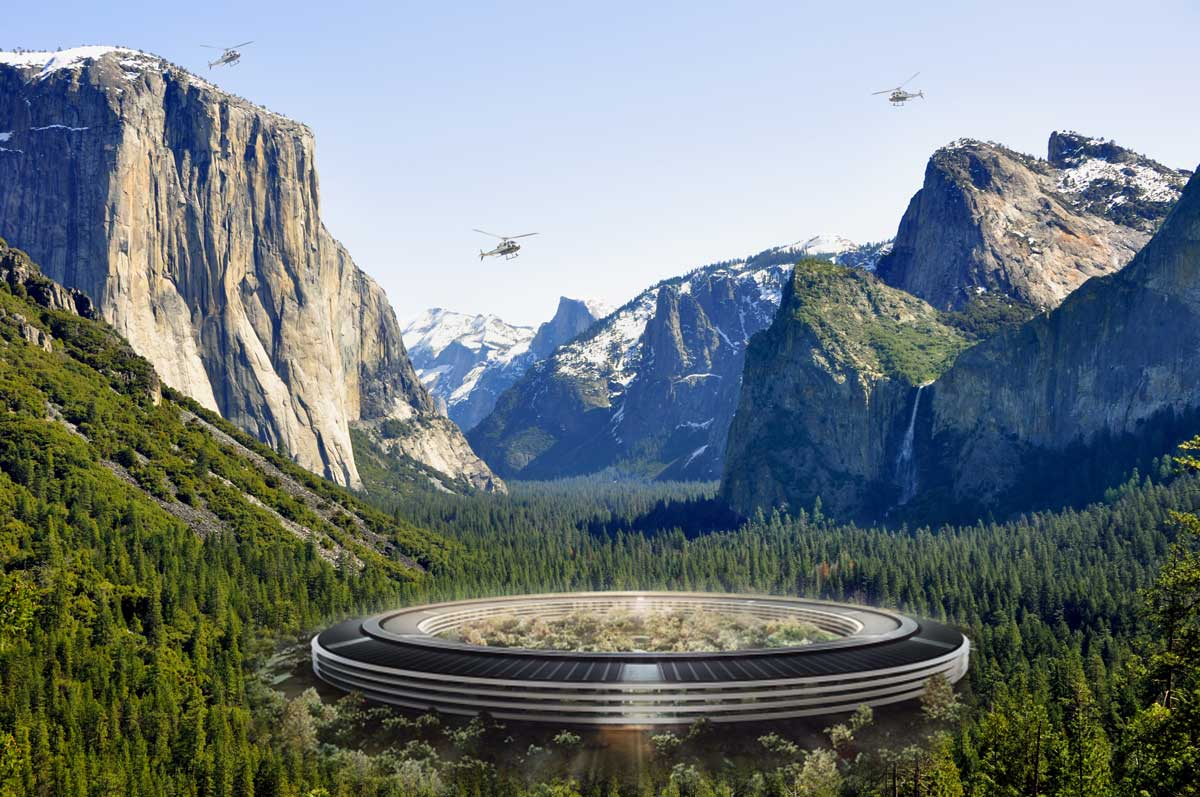 How did you like the Poem?

It’s really great,
 isn’t it?
Yosemite Park
http://www.missionmission.org/wp-content/uploads/2012/04/GGB_Gold.jpg
https://fellowshipofminds.files.wordpress.com/2015/06/welcome-to-california-welfare-state.jpg
http://www.attractiontix.co.uk/images/photosGSD/disneyland-resort-california/disneyland-resort-california.jpg
http://www.taketours.com/images/destination/Sea-World-475416-1360356196-8.JPG
https://upload.wikimedia.org/wikipedia/commons/2/2e/San_Diego_Zoo_entrance_elephant.jpg
http://stopsharkfinningnow.com/images/reefshark.png
http://www.supremesharks.com/img/2.png
http://arquitectonica.com/wp-content/blogs.dir/1/files_mf/1.9516.5.1pil.jpg
http://www.planet-earth.ru/wp-content/uploads/disneyland_orlando17.jpg
http://scoopertino.com/wp-content/uploads/2014/07/yosemite_hotel.jpg